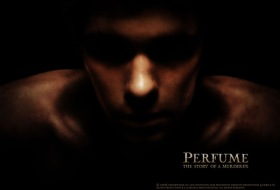 Урок зарубежной литературы

 «Запах убийства в романе П.Зюскинда «Парфюмер»
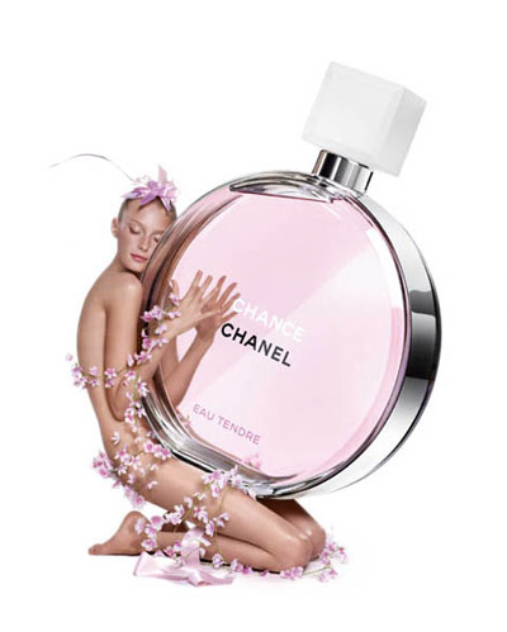 Преподаватель русского языка и литературы ГБОУ Школа №1440 г. Москвы Осмоловская И.Ю.
Теория литературы
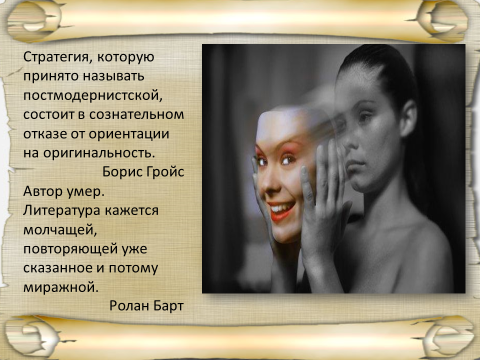 Литературная визитка
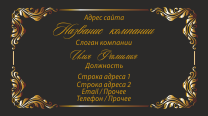 Вы знаете, как пахнет глаженый шелк или кусок вышитой серебром парчи? А надутый парус, в котором запутались вода, соль и холодное солнце?
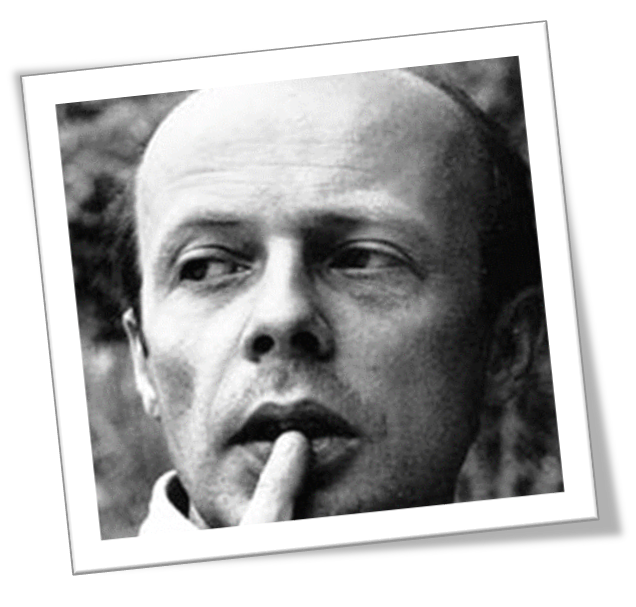 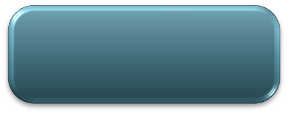 Штрихи к портрету
100
300
400
500
200
Ароматная тема
600
300
200
500
400
100
600
100
400
500
600
Литературный бестселлер
200
300
Жизнь и судьба
100
200
300
400
500
600
[Speaker Notes: Ссылки на слайды:
9     14    19     24    29
10    15   20     25    30
11    16   21     26    31
   17   22    27    32
13    18   23    28     33]
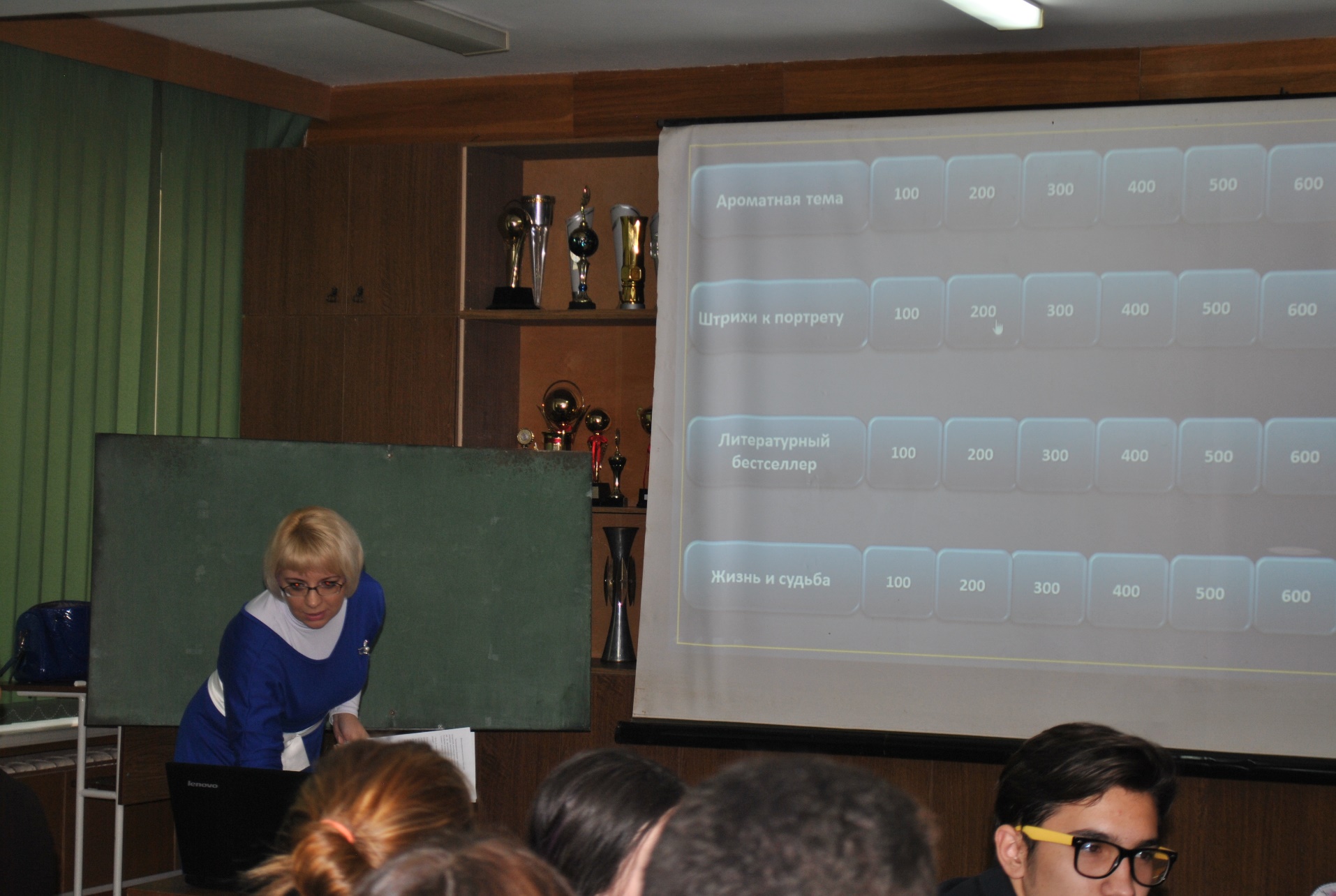 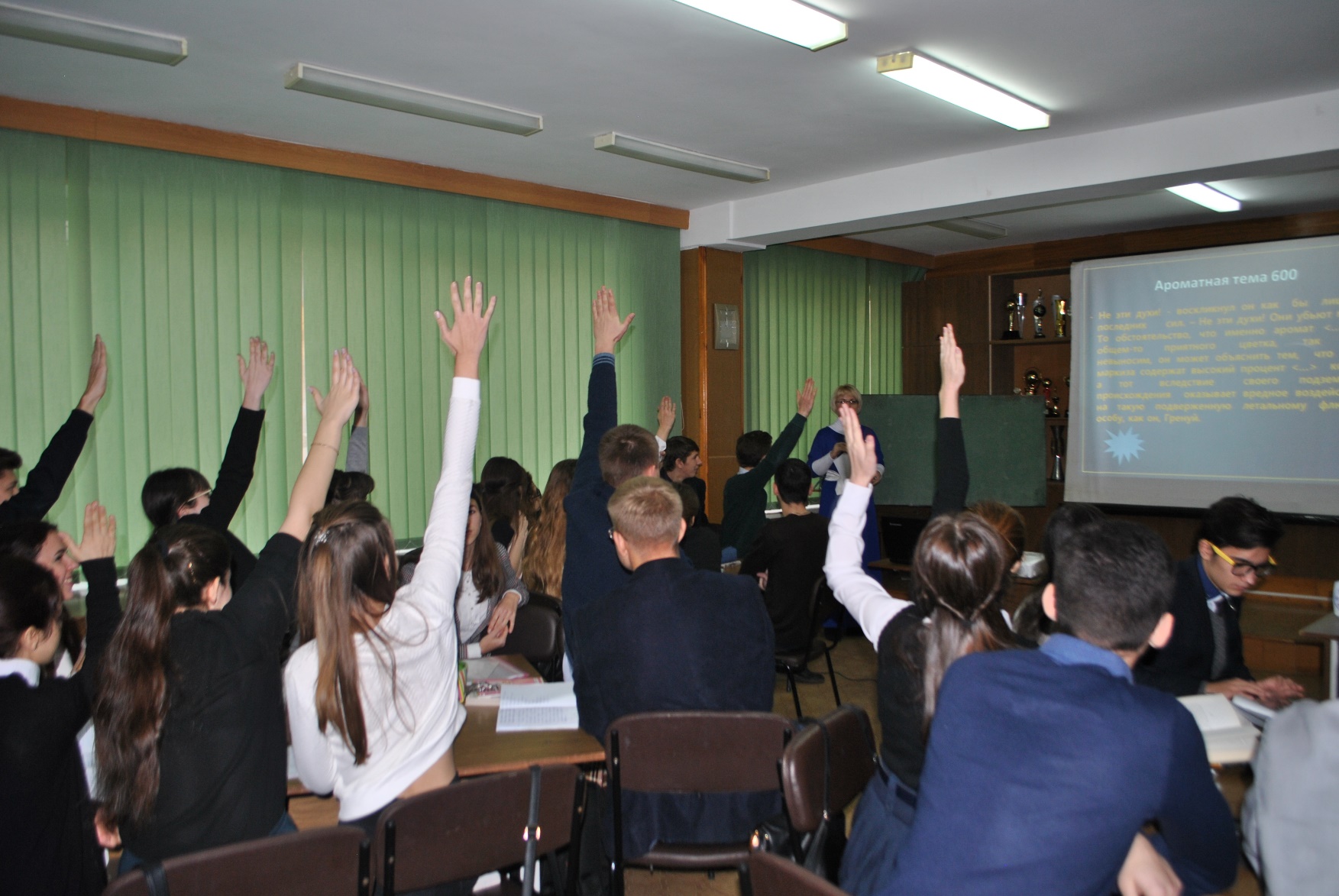 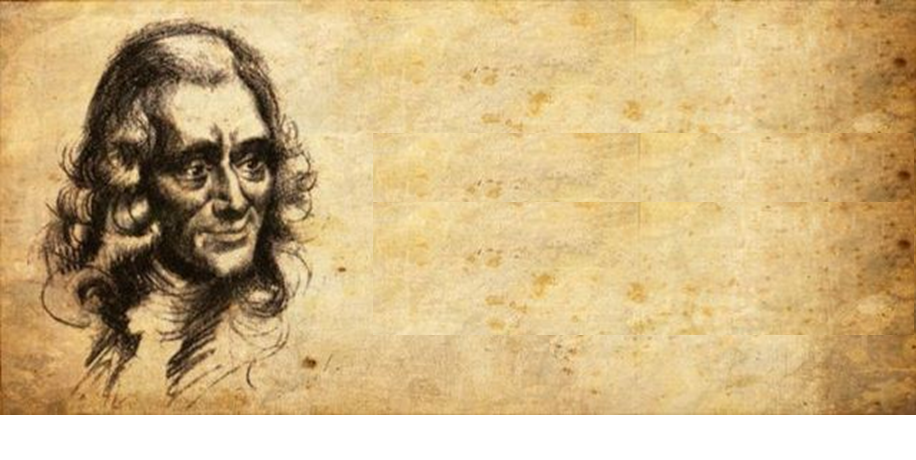 Все жанры хороши, кроме скучного.
Биографический
(жизнь героя показана от рождения до смерти)
Философский 
(Что есть человек?)
Детективный
 (пародия, т.к. убийца известен)
Жанр
Роман-воспитания (пародия, т.к. для героя мораль не «пахнет»
Исторический 
(действие разворачивается во Франции 18 века)
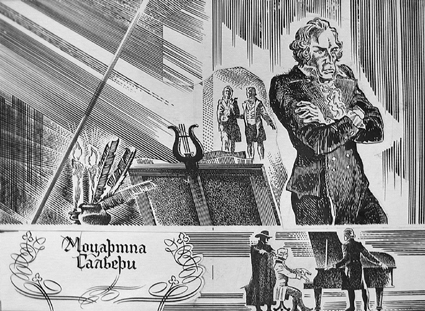 Литературные 
          реминисценции
«Гений и злодейство – две вещи несовместные»
                                                                    
                                     А.С. Пушкин
Ароматная тема
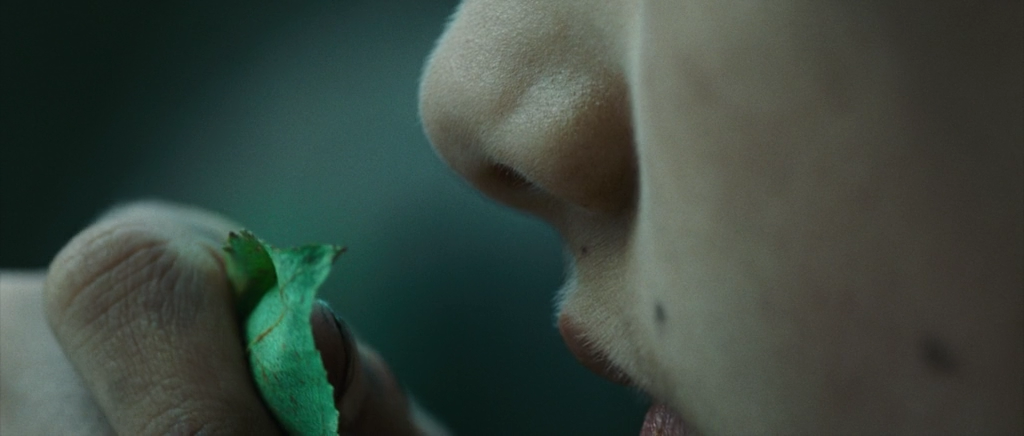 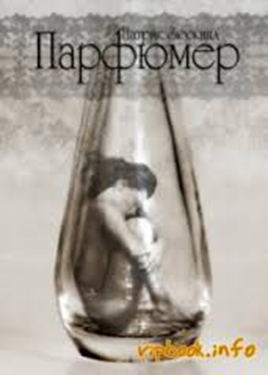 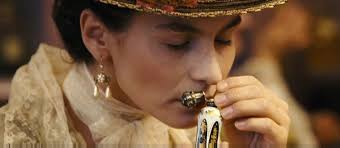 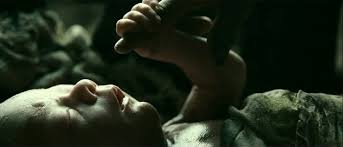 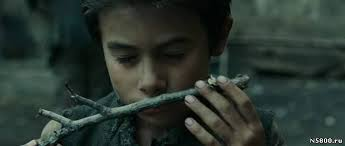 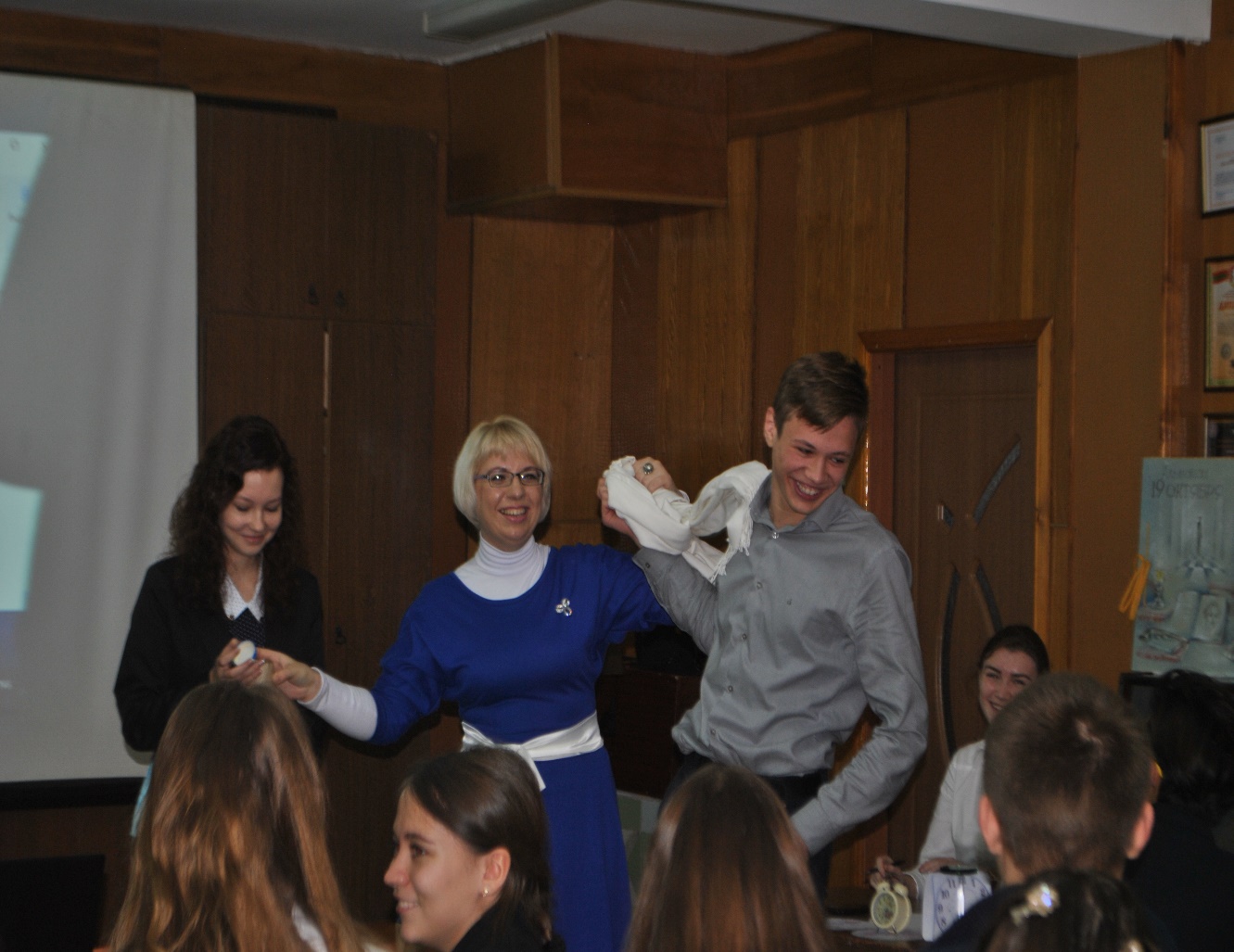 Аромат – брат дыхания
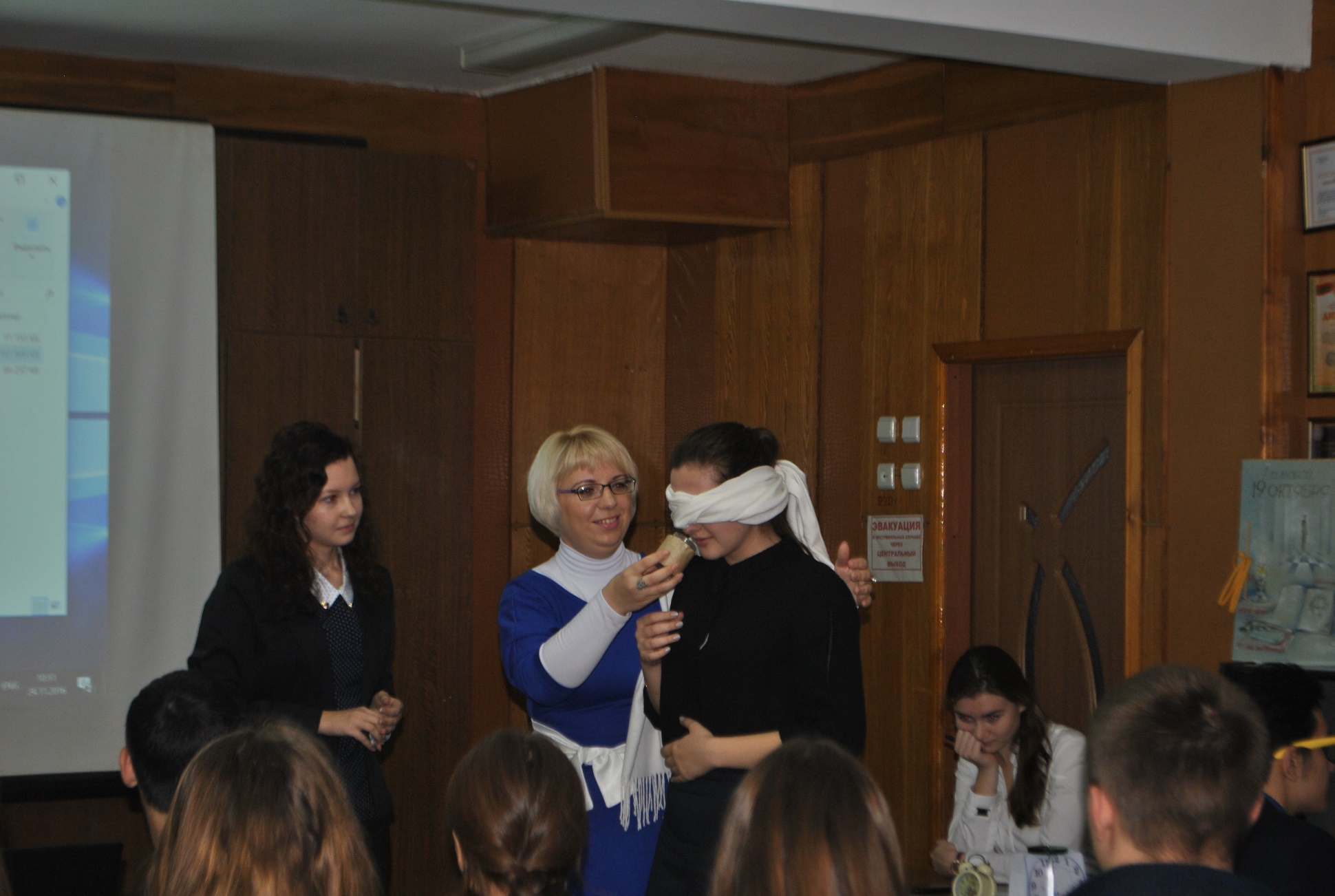 Литературные ребусы
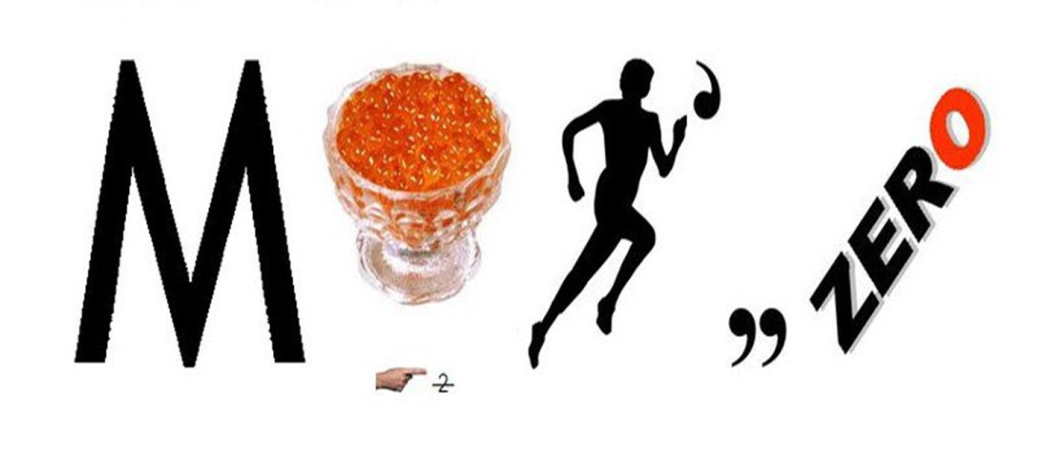 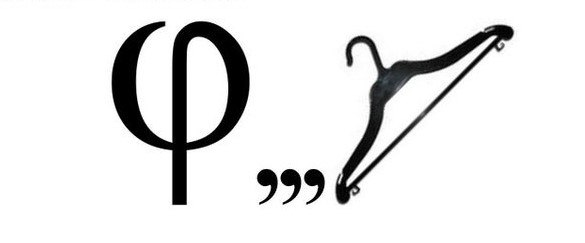 (мирабель)
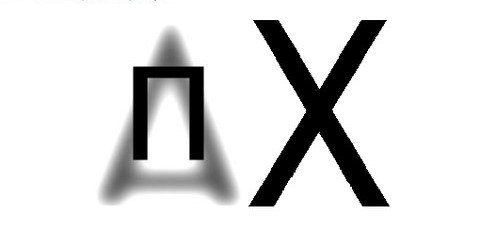 (фиалка)
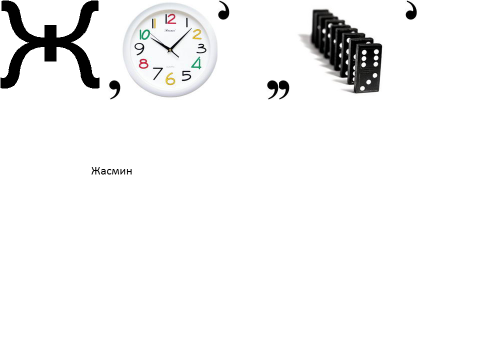 (запах)
(жасмин)
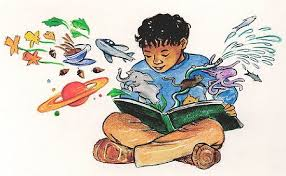 Читатель - это то пространство, где запечатлеваются все до единой цитаты, где сводятся воедино все те штрихи, что образуют письменный текст.
                            Ролан Барт